Millennium High SchoolAgenda Calendar
8/24/16
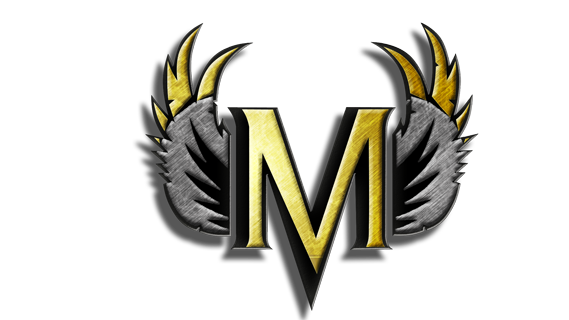 “The most practical, beautiful, workable philosophy in the world won't work if you won't.”
-- Zig Ziglar
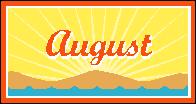